Тема урока: «Как появляется музыка?»
Разработала: учитель музыки Мартиросян Карине Размиковна
«С чего начинается и как появляется музыка?»
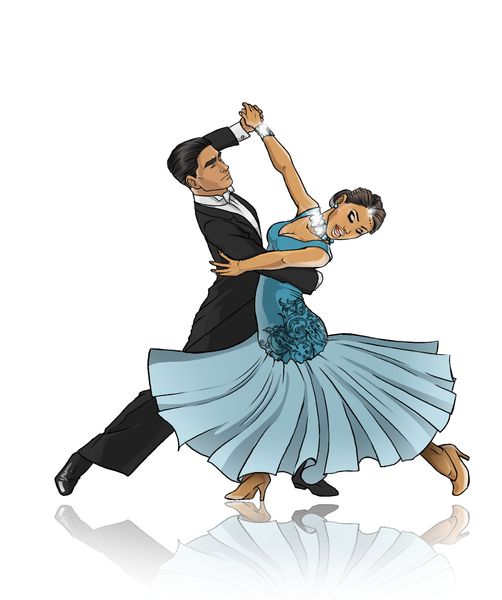 3
1
2
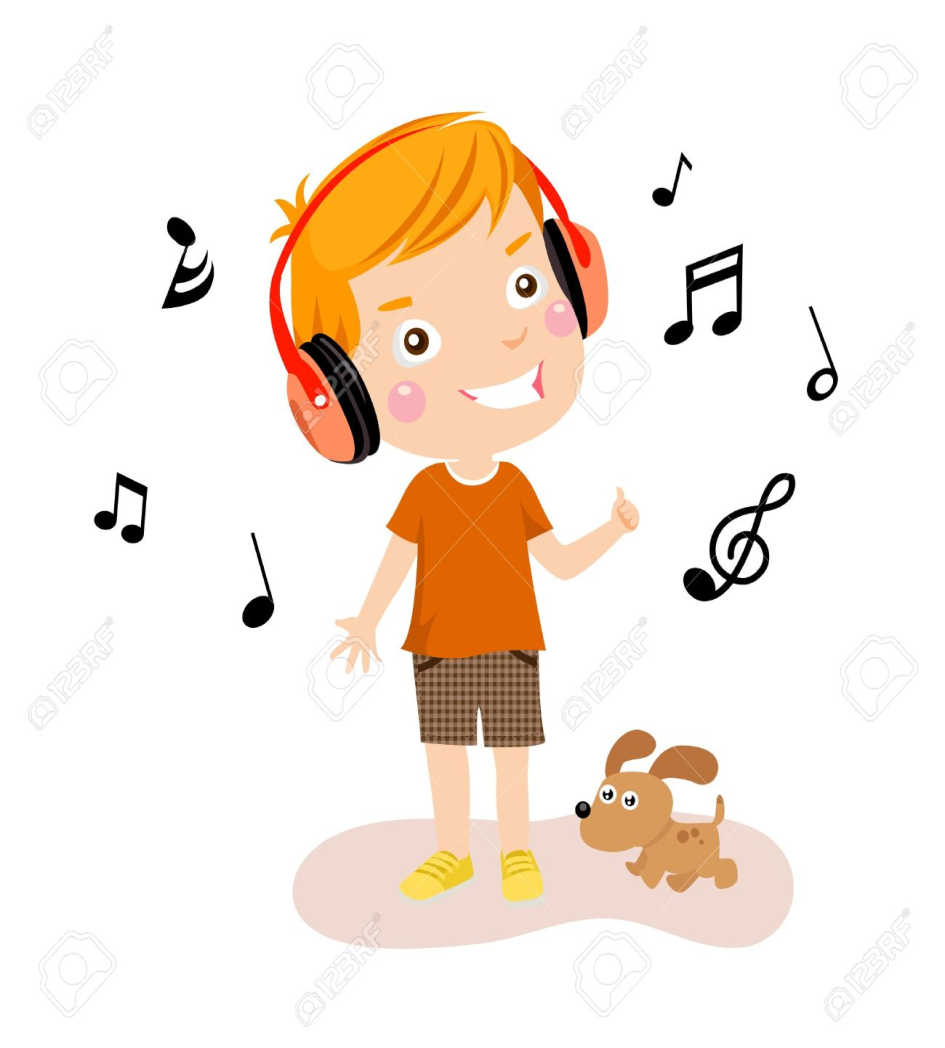 https://www.youtube.com/watch?v=_zjthAH9NDg
Про кого это песня? 
Кого искал козлик?
С какими другими мамами он встретился на лугу?
Песня веселая или грустная?
«Смелый наездник» (музыка Р. Шумана)
Как звучит в начале, в первой части музыка?
Что изменилась  во второй части музыки?
Какой опять стала музыка в третьей части?
Физкультминутка
Мы – композиторы!
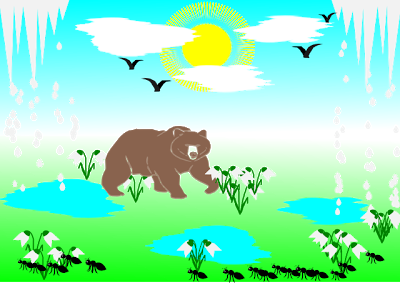 Апрель, апрель!
На дворе звенит капель, 
По полям бегут ручьи,
На дорогах лужи,
Скоро выйдут муравьи
После зимней стужи.
Пробирается медведь
Сквозь лесной валежник,
Стали птицы песни петь
И расцвел подснежник.
          
     С. Маршак.
Дидактическая игра
Игра №1. «Какой колокольчик высоко звучит?»
Игра № 2. «Постучи, как я».
Итог урока
Музыка появляется, если:
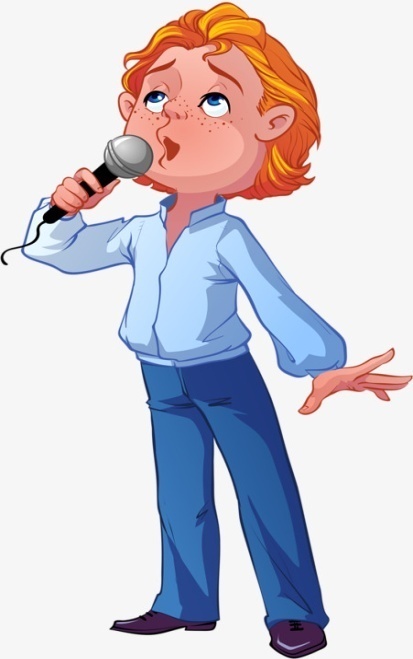 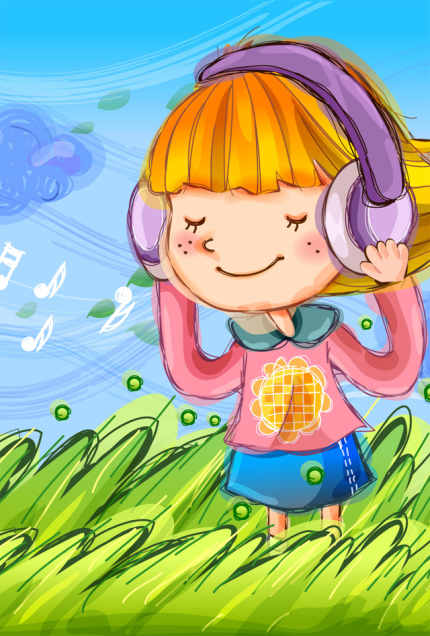 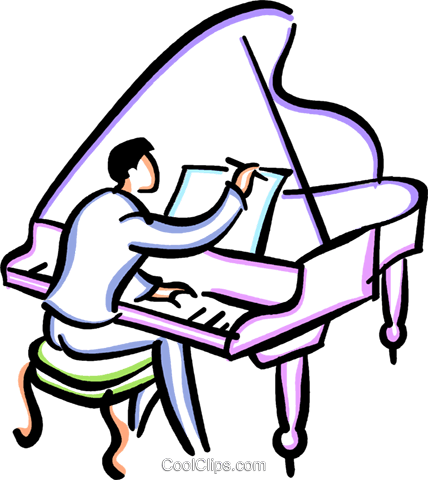